Backwards Design Teaching Task
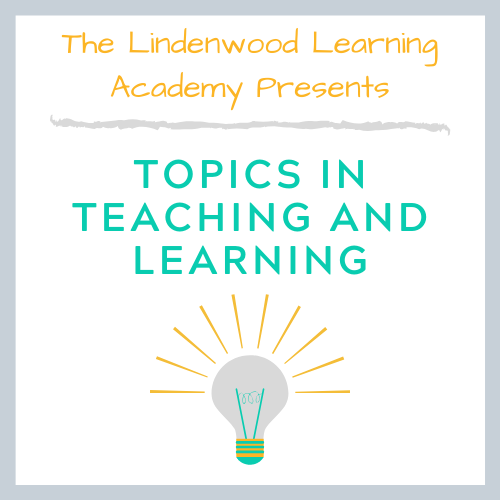 This Teaching Task is a follow-up exercise to the Topics in Teaching and Learning video overview of Backwards Course Design. It is intended to provide faculty an opportunity to apply the three basic steps of backwards design.   

On page 2, a simple template is provided as a means for capturing -- and reflecting on the alignment of -- learning goals, assessments, and activities. Draft at least one of each for a course you’ve taught before or a new one you’re designing. 

On page 3, you’ll find some excerpts from a helpful resource to aid in the writing of learning goals. On page 4, there are several example learning outcomes from various disciplines.
Faculty may choose to submit their completed teaching task for feedback to the Learning Academy. Email Kristen Norwood, Director of Faculty Development at knorwood@Lindenwood.edu).
Simple Template for Backwards Design
2
To Aid Your Thinking About Learning Goals
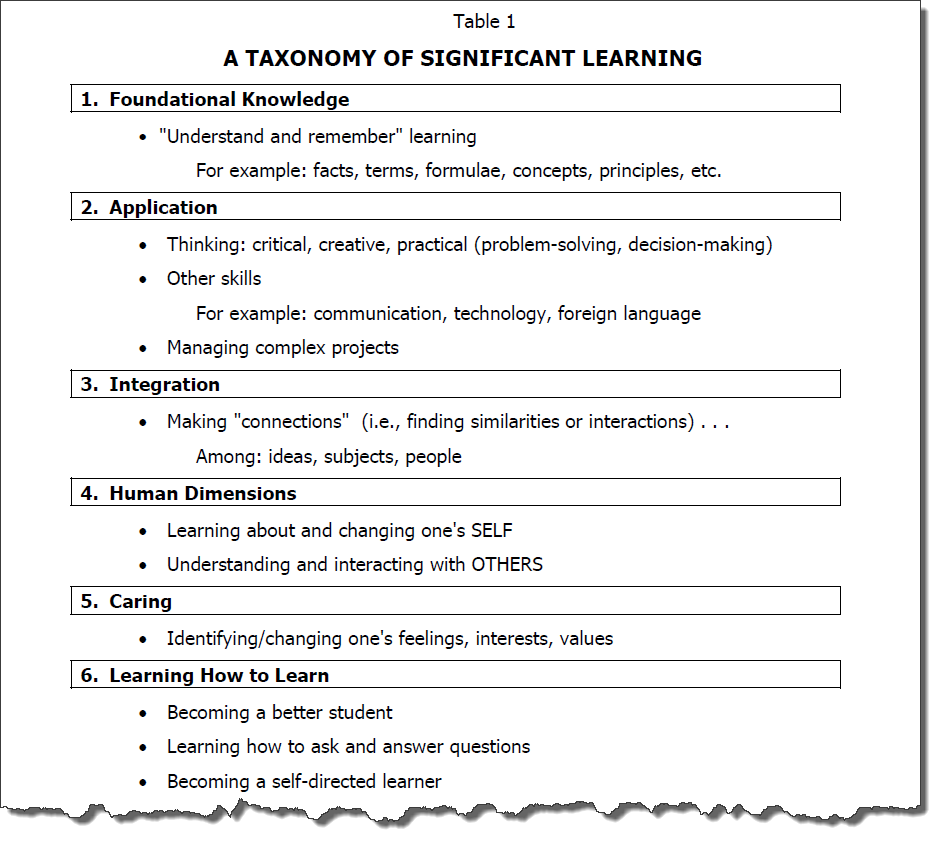 From: Fink, L. D. (2013). Creating significant learning experiences: An integrated approach to designing college courses. John Wiley & Sons.
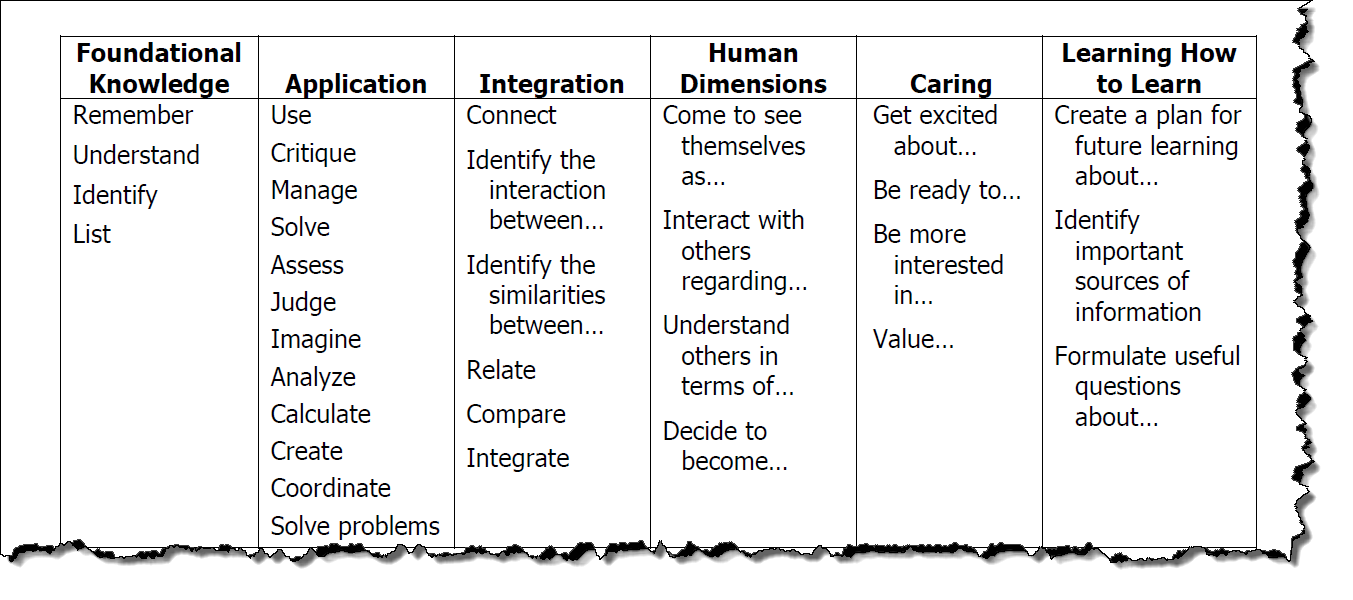 3
Example Learning Outcomes
Mathematics 	
Apply mathematical knowledge, skill, and reasoning to solve real-world problems. 	
Writing 	
Effectively write for various audiences to explain (narrative, expository), entertain (creative), persuade (persuasive), and help others perform a task (technical). 	
History 	
Describe the chief political, social, economic and/or cultural characteristics of important ancient and pre-modern civilizations, cultures, and societies.
Sculpting 
Use the formal elements and principles of 3-dimensional space (including line, shape, mass and volume, light and shade, texture, color and organizations of forms in space) to make sculptural objects.
Criminal Justice
Discuss determinate and indeterminate sentencing and the social implications of each.
Exercise Physiology
Identify equipment used to measure and evaluate various physiological aspects of human performance.
4